Stendhal
Hebdo
semaine du 08 au 13 octobre 2018
lundi 08 octobre: 
Intra Muros: Primaire : Accueil des stagiaires ESABAC du 08 au 24 octobre.
                         Accueil de 5 binômes/jour, soit 5 classes concernées par jour.
 
                         M. le député Meyer Habib est dans nos murs à partir de 14h30.                              
                        Aula Magna:  Élections des délégués Collège/Lycée aux instances de Stendhal             

mardi 09 octobre:
Intra Muros: M.Menoud, secrétaire général SE-UNSA hors de France rencontrera 
                        les personnels de Stendhal lors d’une réunion ouverte de 12h00 à 14h00. 


Sortie:  CPA/CPD au Bosco in città           

                              

                               Bim, Boum, Bam revient de plus belle au Gymnase à 18h00.
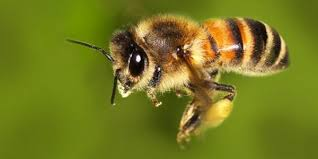 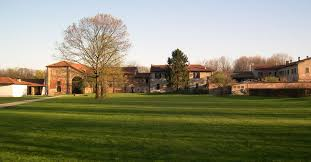 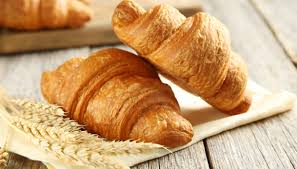 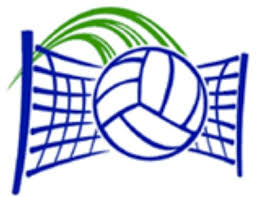 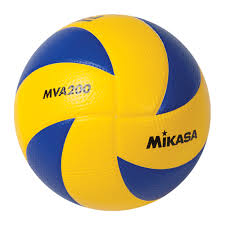 semaine du 08 au 13 octobre 2018
jeudi 11 octobre:
Intra Muros: Aula Magna: Élection des personnels aux différentes instances de Stendhal
                         de 8h00 à 16h00 (heure de l’ouverture des urnes et du dépouillement).


  Sortie:  CPB/CPC au Bosco in città



vendredi 12 octobre:
Intra Muros:  Aula Magna: Élection des délégués CM1/CM2


                                Aula Magna:  Tles toutes séries, DS de Philosophie de 14h00 à 18h00.
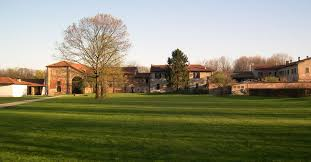 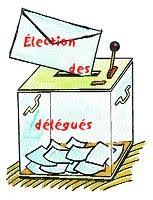 semaine du 08 au 13 octobre 2018
Le FSE  lance les Inscriptions pour l’année 2018/2019
                                                   


                                               Les droits sont de 5.00€
    
     Pains au chocolat toute la semaine dans le hall du secondaire !!
                                                   A la récré de 10h00.
                           Préparez la monnaie exacte.€ 1.20  Régalez vous
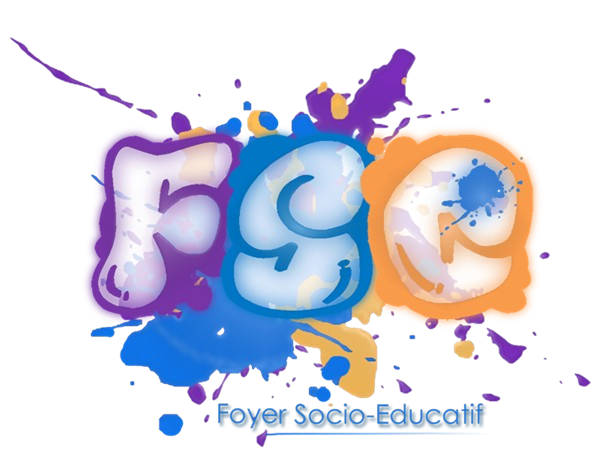 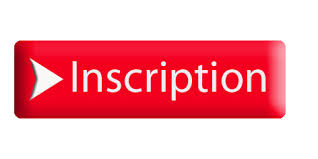 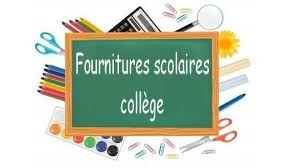 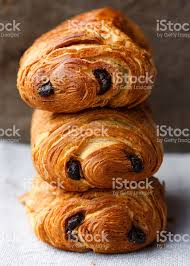 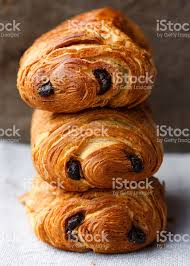 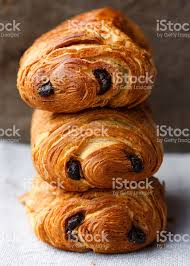 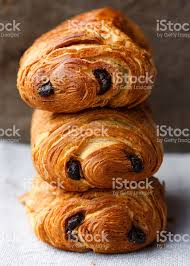 semaine du 08 au 13 octobre 2018 en ville
à la Fabbrica del Vapore di Milano
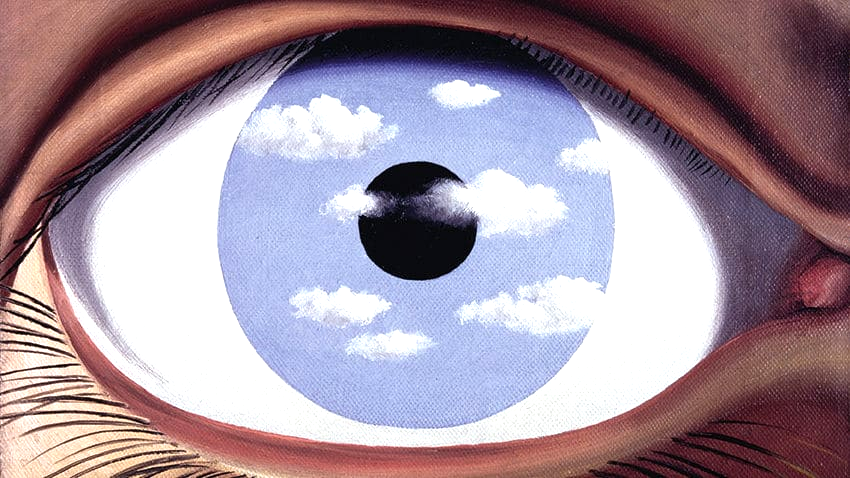 “ Inside Magritte . Emotion Exhibition”
Madame Bovary
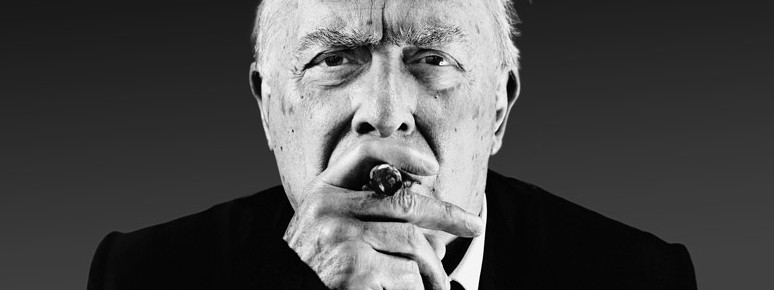 La Cérémonie
Cycle Claude Chabrol 
au cinèma Spazio Oberdan